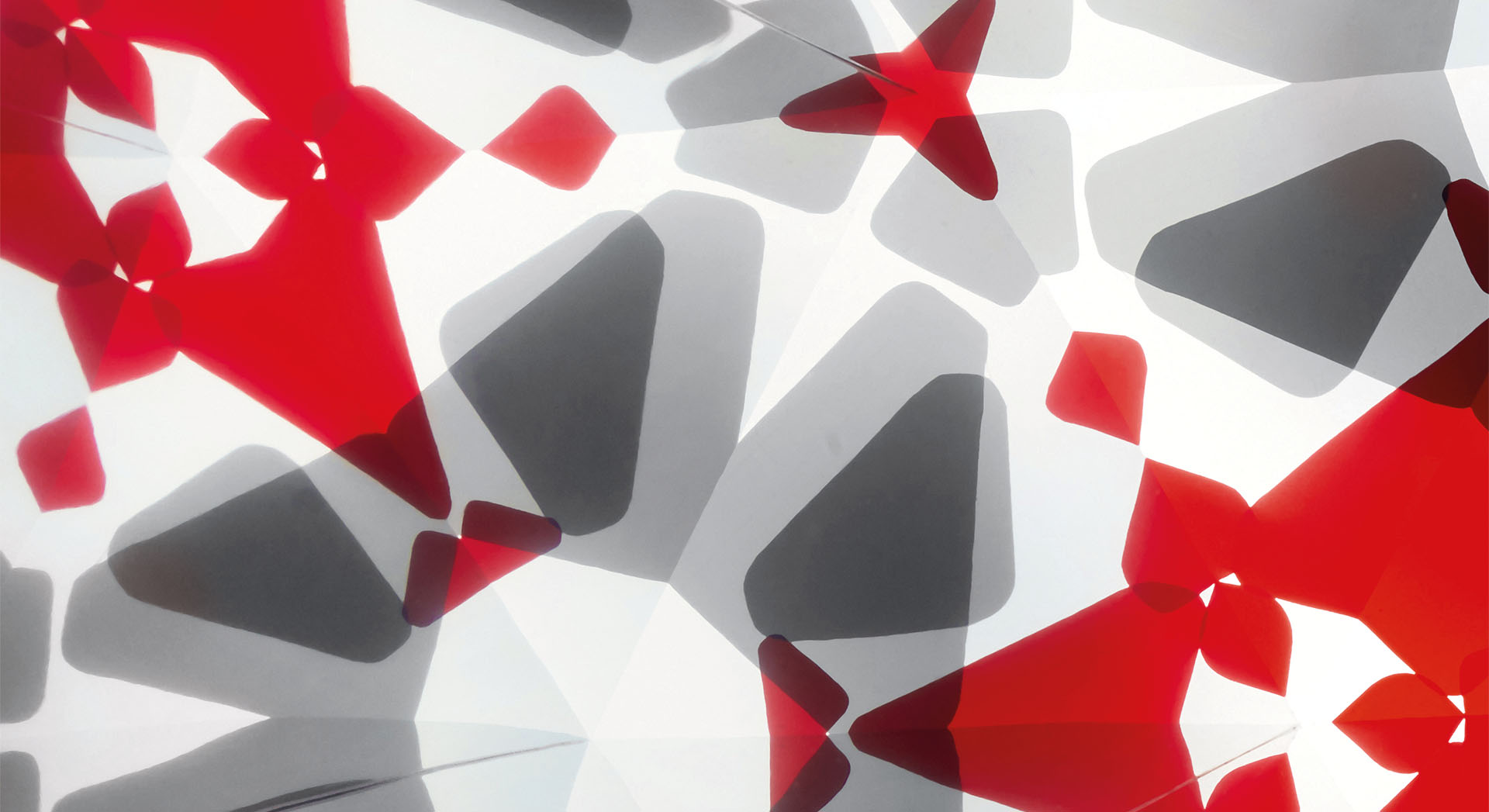 Introdução e plano do curso
Curso de formação de formadores
Dr Masilu Daniel Masekameni
ND, B-TECH: Saúde Ambiental
MPHIL, PhD: Energia e Saúde
SAIOH (ROT) 
Especialista em sherq 
16 de Março de 2021
1
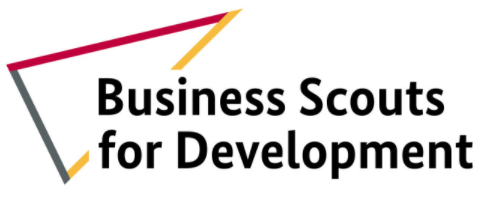 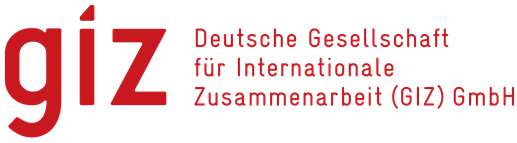 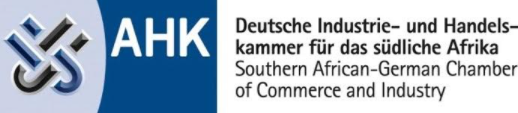 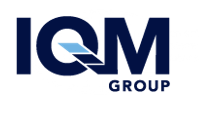 Aspiração da formação
A organização transformou-se com a evolução actual em vários sectores, apesar de a ênfase recair principalmente sobre os requisitos legislativos.
 A nossa organização mudou a meta onde demonstramos a capacidade de transformação e desenvolvimento de habilidades como parâmetros críticos para a sustentabilidade universal durante e além da COVID-19. 
Encorajamos uma nova mudança de paradigma nos nossos serviços, avaliando-os comparativamente aos padrões internacionais. 
Concordamos com a actual mudança na prática, em que a realocação do foco é baseada na abordagem baseada no risco.
 Apoiamos inteiramente a reabertura da economia, no entanto, o ponto central dos nossos serviços é garantir a segurança ideal dos clientes e trabalhadores dos nossos clientes.
2
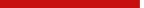 COVID-19, Curso de Formação de Formadores; sector hoteleiro e de construção
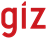 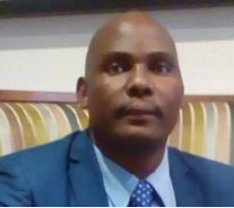 Conheça o facilitador da formação
Masilu é um Cientista de Exposição afiliado e um dos pioneiros no desenvolvimento e introdução do único Curso de Mestrado em Ciência da Exposição em África. É doutorado em disciplinas de saúde e tem contribuído significativamente na área de Saúde Ambiental e Segurança e Higiene no Trabalho nos últimos 13 anos. As suas actividades actuais são predominantemente ocupadas com a docência, portanto, é importante destacar que tem uma vasta experiência de ensino no nível universitário e de pós-graduação. Nos últimos 6 anos, esteve envolvido em várias parcerias e colaborações de pesquisa, com vista a contribuir para uma rede de pesquisa maior. Está em colaboração com várias instituições (Universidade de Rhodes, Universidade de Joanesburgo, Universidade Agrícola da China, Cidade de Joanesburgo e Assuntos Ambientais) em avaliações de qualidade do ar, energia doméstica e higiene ocupacional. Publicou mais de 20 artigos de pesquisa científica com foco em avaliações de exposição ocupacional e não ocupacional, gestão de riscos. Participou significativamente do programa de eliminação da TB na SADC nos últimos três anos, onde realizou a formação relacionada com a higiene ocupacional no Lesoto, Zâmbia e África do Sul.
3
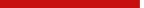 COVID-19, Curso de Formação de Formadores; sector hoteleiro e de construção
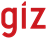 Aspiração da formação
Bem-vindo à plataforma de formação online em matérias de COVID-19. 
Apesar de todos os desafios de conexão e tecnológicos, queremos aplaudir o seu suporte contínuo na plataforma online.
O nosso Director Executivo deixou palavras de encorajamento a todos que fizeram desta formação um sucesso.
O seu compromisso contínuo em garantir que a saúde e o bem-estar de todos os trabalhadores, clientes e visitantes continuem a ser a nossa prioridade.
Esperamos que se sintam mais fortalecidos ao invés de enfraquecidos depois de interagirem com todos os mecanismos de ensino e facilitação que implementámos.
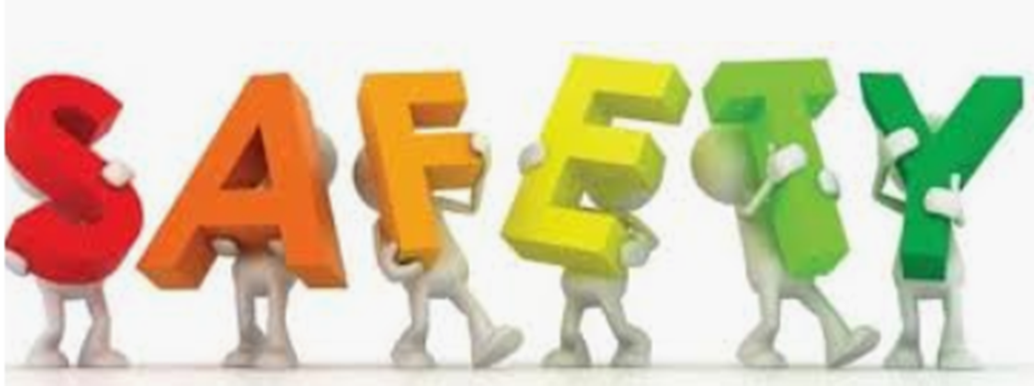 4
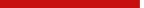 COVID-19, Curso de Formação de Formadores; sector hoteleiro e de construção
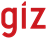 Objectivos do curso
Entender os conceitos de análise/avaliação da via de exposição à COVID-19
Determinar a importância de uma análise completa da via de exposição no desenvolvimento de medidas de controlo contra a COVID 19
Ser capaz de dar informações a todos os membros do pessoal na sua organização
Entender as funções do COMITÉ e do Responsável pela COVID 19
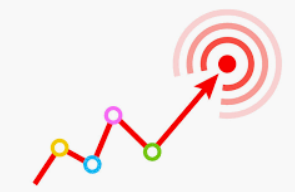 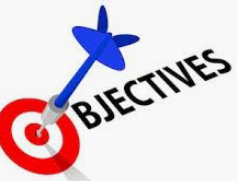 5
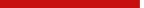 COVID-19, Curso de Formação de Formadores; sector hoteleiro e de construção
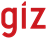 Legislação Africana
A lei africana é amplamente baseada na lei holandesa romana, mas devido ao seu legado histórico como uma ex-colónia britânica. 
Muitos sistemas jurídicos africanos também estão estreitamente alinhados ao sistema judiciário baseado no sistema inglês do Common Law. 
Com mais semelhanças do que diferenças entre o sistema jurídico da África e dos países de do Common Law como Inglaterra, País de Gales, Canadá, Irlanda, Austrália, EUA, Índia.
6
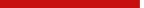 COVID-19, Curso de Formação de Formadores; sector hoteleiro e de construção
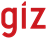 Descrição do Programa
O curso será composto de encontro virtual online, com mais semelhanças com uma palestra dietética.
A sessão será realizada no Microsoft Teams. Um link da reunião será disponibilizado a todos os participantes um dia antes da formação.
- A sessão ao vivo será realizada por um período de uma hora.
- Os participantes serão incentivados a participar durante toda a série de palestras.
- O contexto da sessão será limitado a aspectos relacionados à COVID-19 nos contextos hoteleiro e de construção.
- Uma sessão de perguntas e respostas de 15 minutos será realizada imediatamente após a sessão ao vivo.
Uma guia de conversa da reunião no Microsoft Teams será usada para facilitar perguntas e respostas paralelas à sessão ao vivo.
Três vídeos serão partilhados como parte do material de aprendizagem adicional.
As informações dos três vídeos também serão usadas como parte da avaliação no final do curso.
7
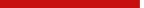 COVID-19, Curso de Formação de Formadores; sector hoteleiro e de construção
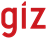 Registo de presenças no curso
Os participantes serão incentivados a anotar os seus dados na caixa de conversa do Teams (nome e apelido, nome da empresa,e-mail e função/cargo).
Todas as sessões de formação serão gravadas e podem ser usadas para confirmar as presenças.
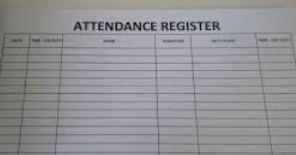 8
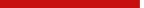 COVID-19, Curso de Formação de Formadores; sector hoteleiro e de construção
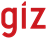 Fim do Curso
Após a conclusão do curso, será emitido um certificado electrónico, que demonstra a competência/participação.
Será necessário um mínimo de 50% para obter o certificado de competência, e será emitido um certificado de participação se tiver abaixo de 50% .
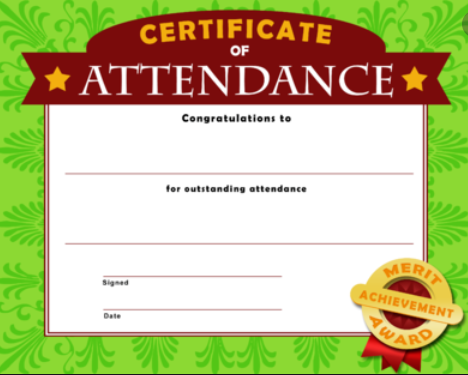 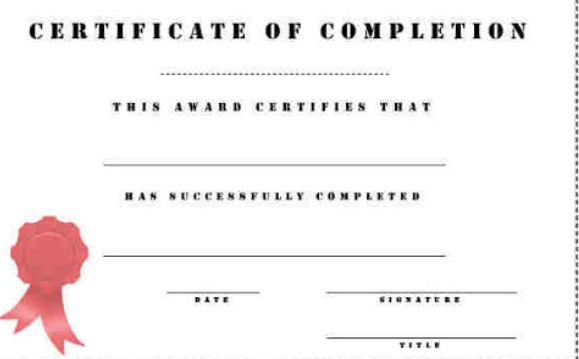 9
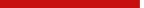 COVID-19, Curso de Formação de Formadores; sector hoteleiro e de construção
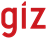 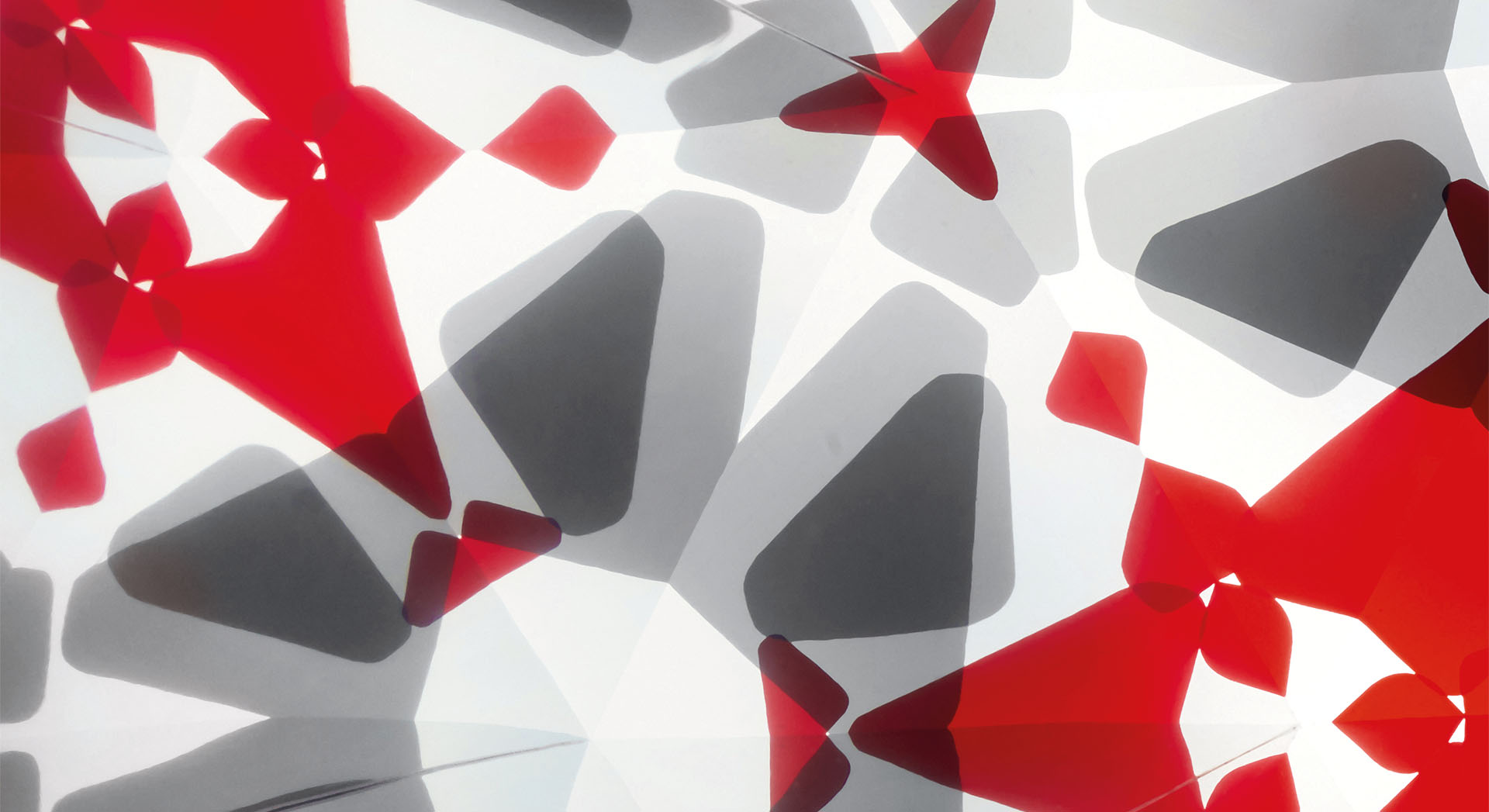 Obrigado!
Mantenha-se seguro 
e saudável
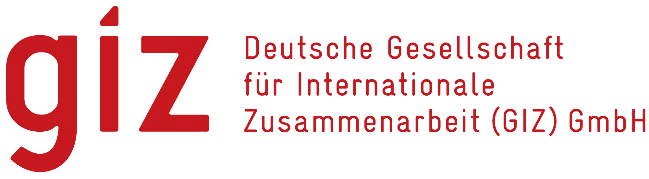 10
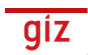 COVID-19, Curso de Formação de Formadores; sector hoteleiro e de construção